America
Becomes 
a Colonial
Power
Ms. Susan M. PojerHorace Greeley HS    Chappaqua, NY
Why did America
join the imperialist
club at the end
of the 19c?
1.  Commercial/Business Interests
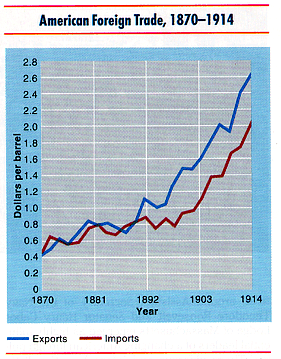 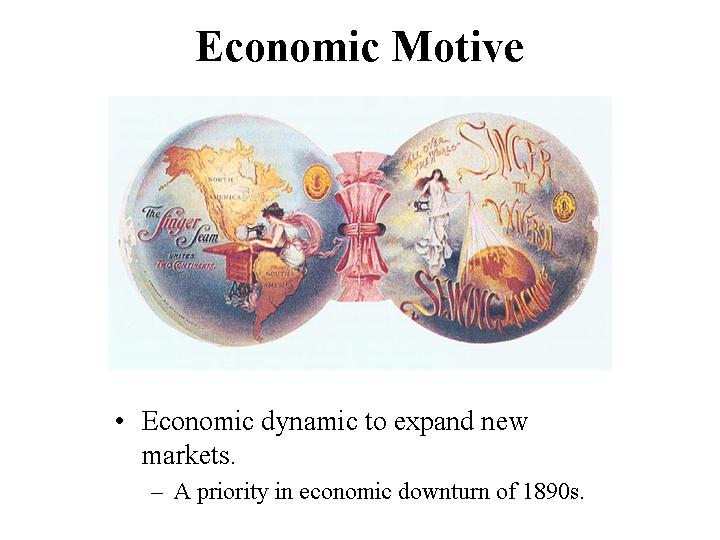 American Foreign Trade:1870-1914
2.  Military/Strategic Interests
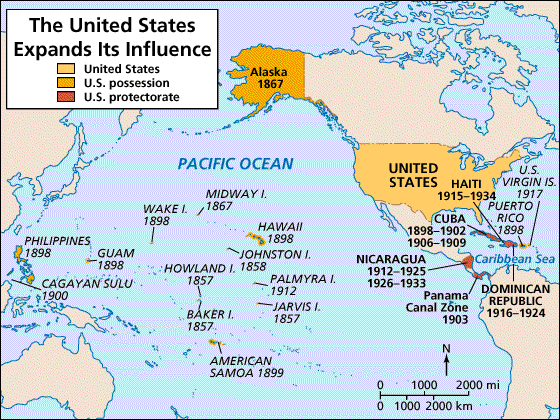 Alfred T. Mahan  The Influence of Sea Power on History:  1660-1783
3.  Social Darwinist Thinking
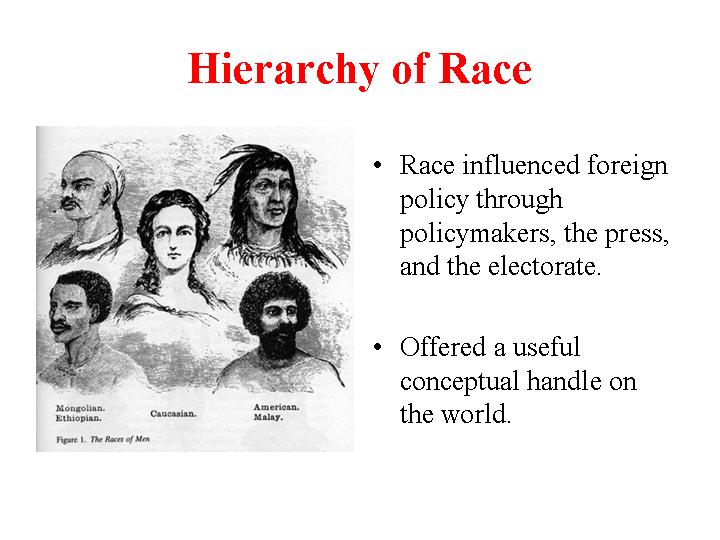 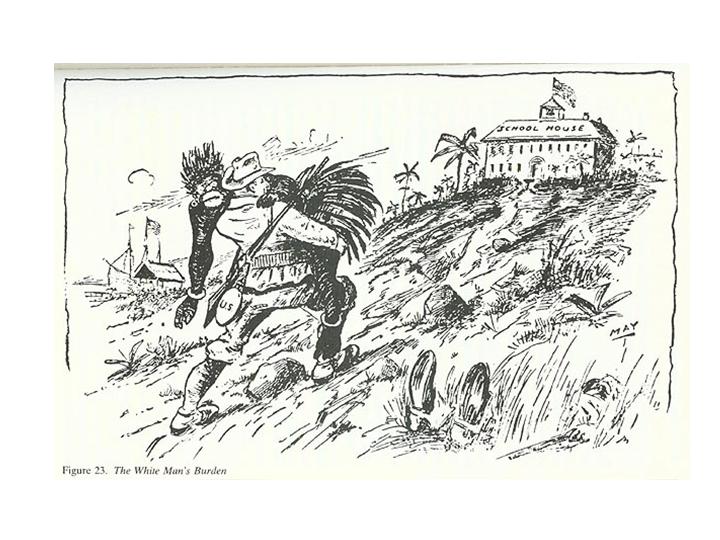 The White Man’sBurden
The Hierarchyof Race
4.  Religious/Missionary Interests
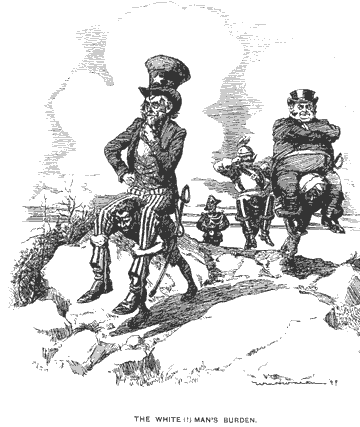 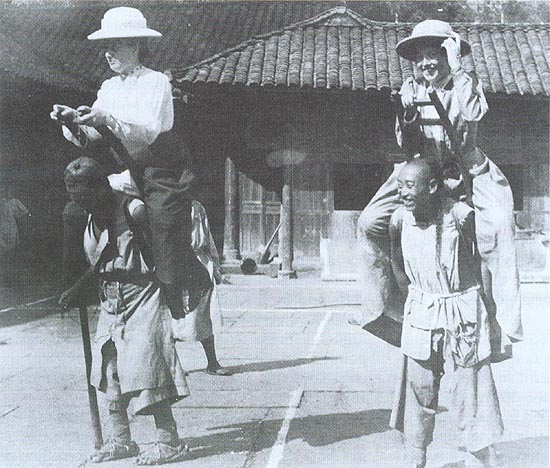 American Missionariesin China, 1905
5.  Closing the American Frontier
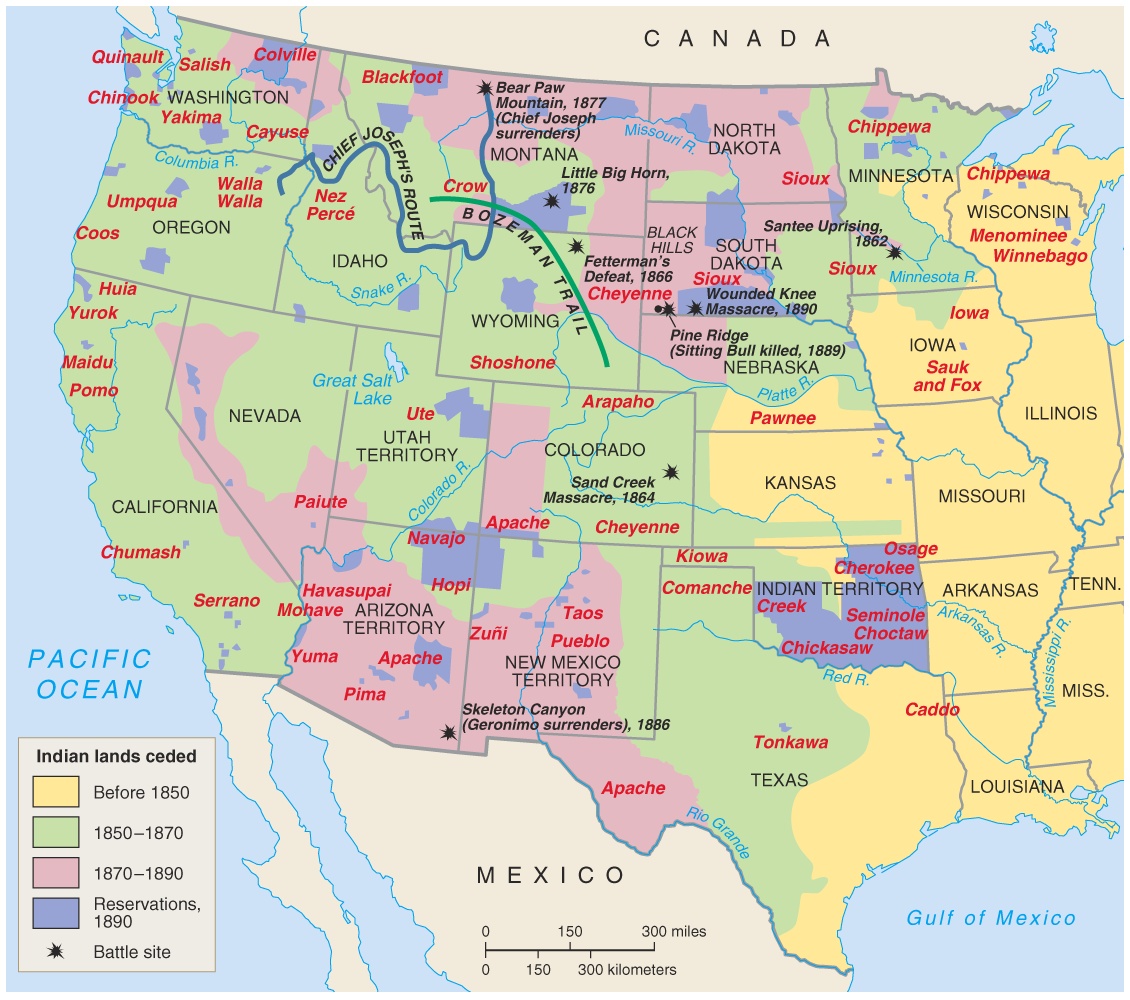 Hawaii:
"Crossroads
of the
Pacific"
U. S. Missionaries in Hawaii
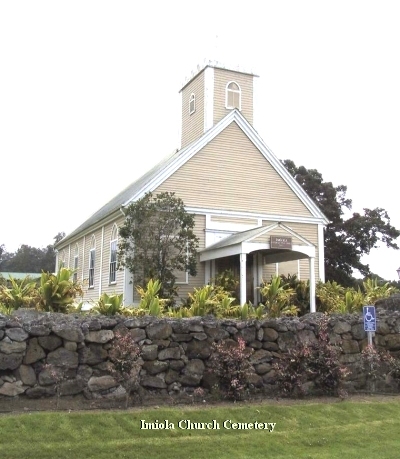 Imiola Church – first built in the late 1820s
U. S. View of Hawaiians
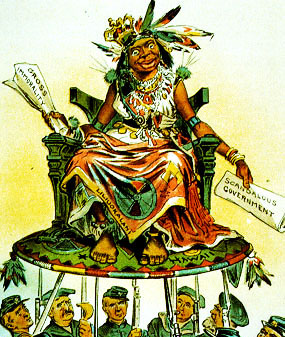 Hawaii becomes a U. S. Protectorate in 1849   by virtue of economic treaties.
Hawaiian Queen Liliuokalani
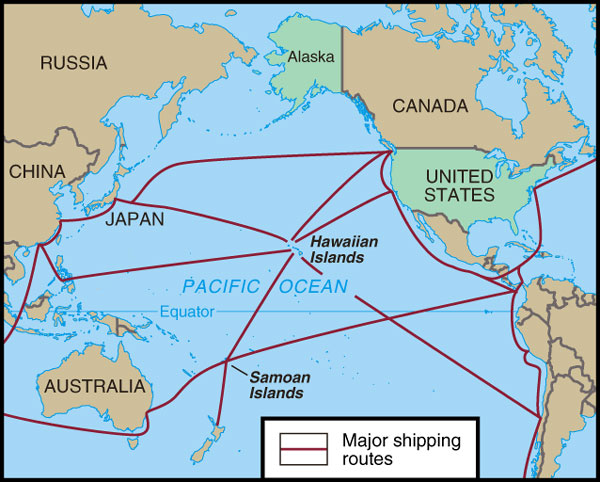 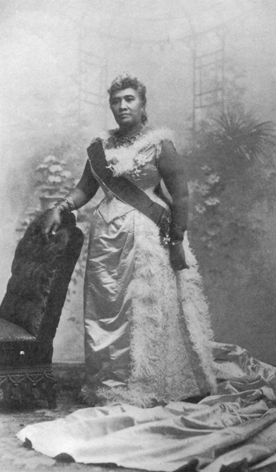 Hawaii for the Hawaiians!
U. S. Business Interests In Hawaii
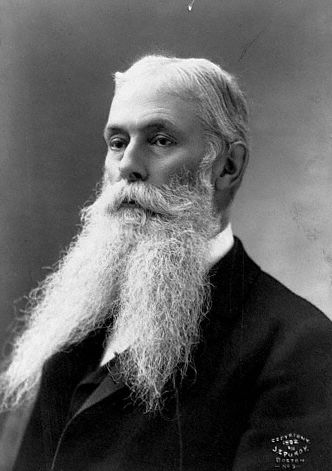 1875 – Reciprocity          Treaty
1890 – McKinley Tariff
1893 – Americanbusinessmen backed anuprising against Queen Liliuokalani.
Sanford Ballard Dole proclaims the Republic of Hawaii in 1894.
To The Victor Belongs the Spoils
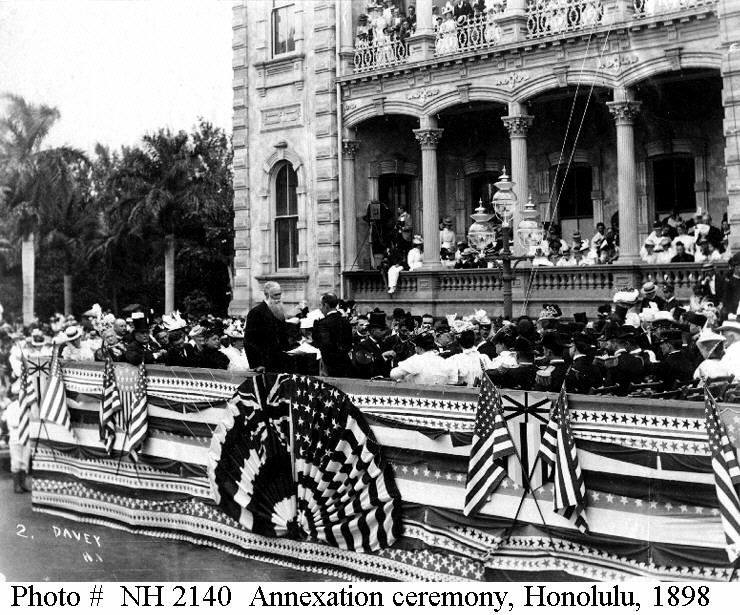 Hawaiian Annexation Ceremony, 1898
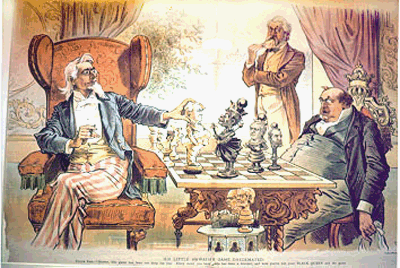 Japan
Commodore Matthew Perry Opens Up Japan:  1853
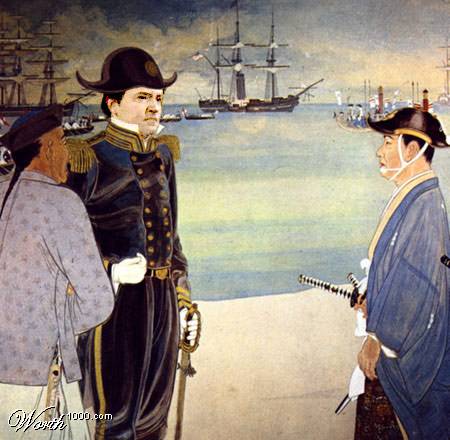 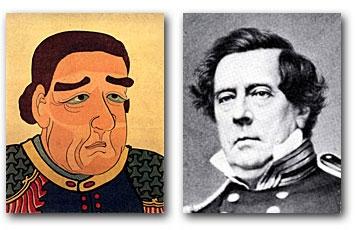 The Japanese View of Commodore Perry
Gentleman’s Agreement:  1908
A Japanese note agreeing to deny passports tolaborers entering the U.S.
Japan recognized the U.S.right to exclude Japaneseimmigrants holding passportsissued by other countries.
The U.S. government got theschool board of San Francisco to rescind their order tosegregate Asians in separateschools.
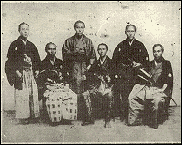 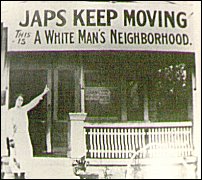 1908  Root-Takahira Agreement.
Alaska
“Seward’s Folly”:  1867
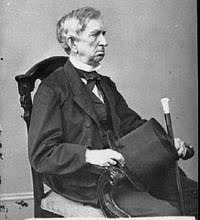 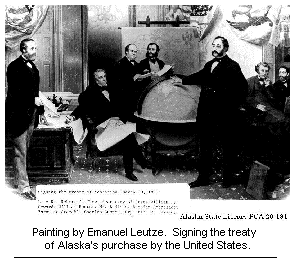 $7.2 million
“Seward’s Icebox”:  1867
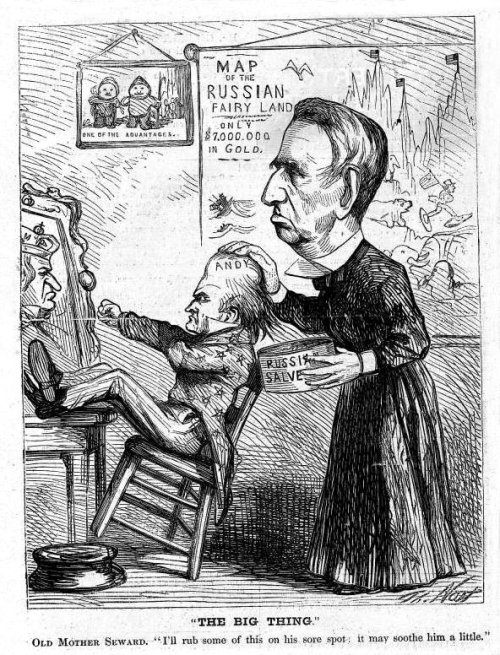 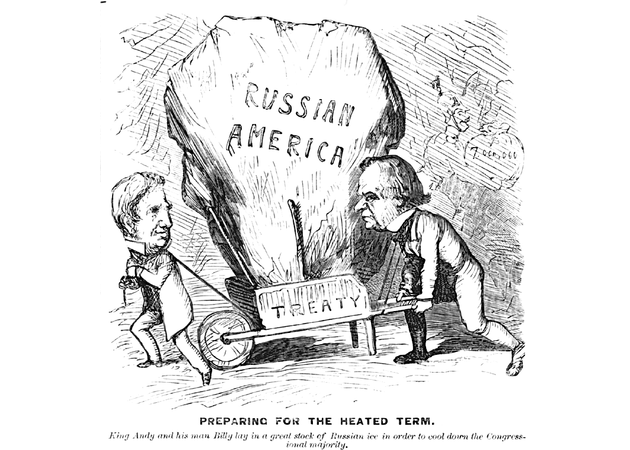 Cuba
The Imperialist Tailor
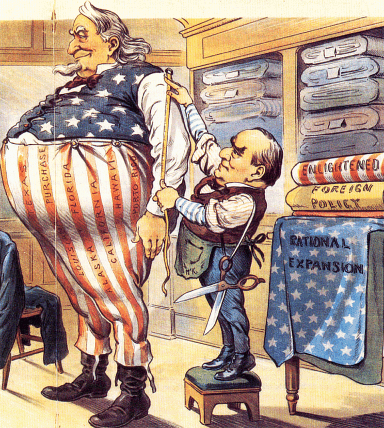 Spanish Misrule in Cuba
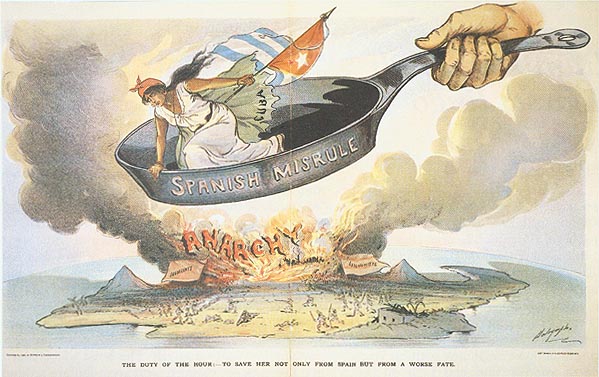 Valeriano Weyler’s “Reconcentration” Policy
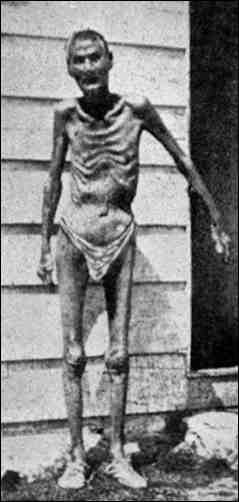 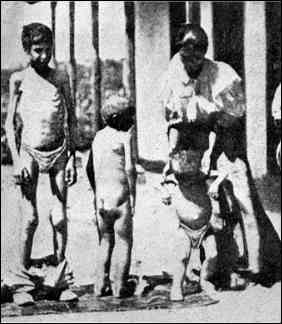 “Yellow Journalism” & Jingoism
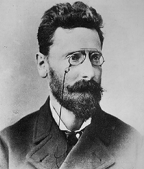 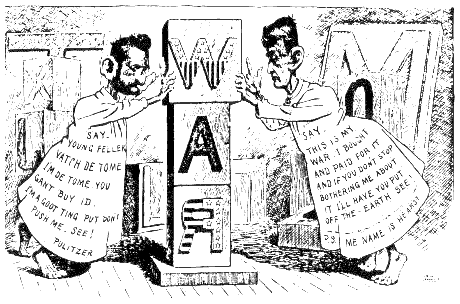 Joseph Pulitzer
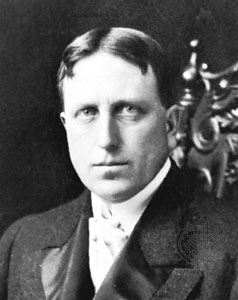 Hearst to Frederick Remington:     You furnish the pictures,     and I’ll furnish the war!
William Randolph Hearst
De Lôme Letter
Dupuy de Lôme, SpanishAmbassador to the U.S.
Criticized PresidentMcKinley as weak and abidder for the admirationof the crowd, besidesbeing a would-be politicianwho tries to leave a dooropen behind himself whilekeeping on good termswith the jingoes of hisparty.
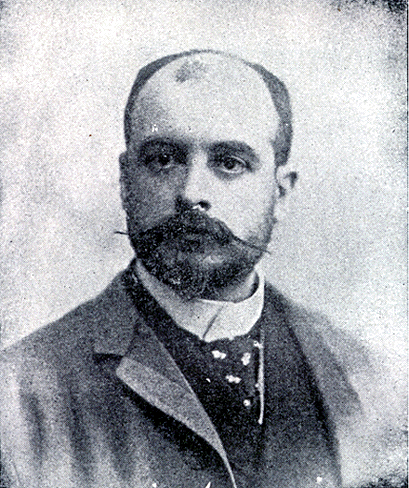 Theodore Roosevelt
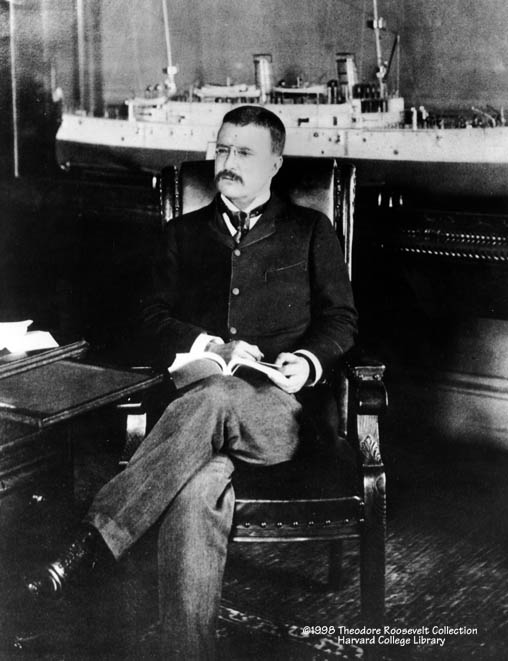 Assistant Secretary of the Navy in the McKinley administration.
Imperialist and American nationalist.
Criticized PresidentMcKinley as having the backbone of a chocolate éclair!
Resigns his position to fight in Cuba.
The “Rough Riders”
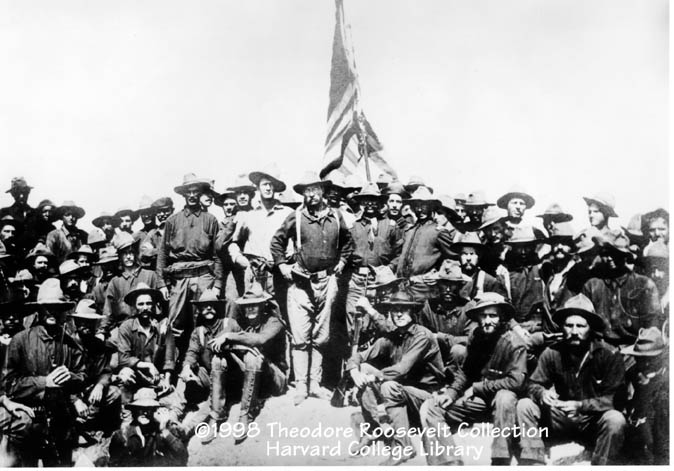 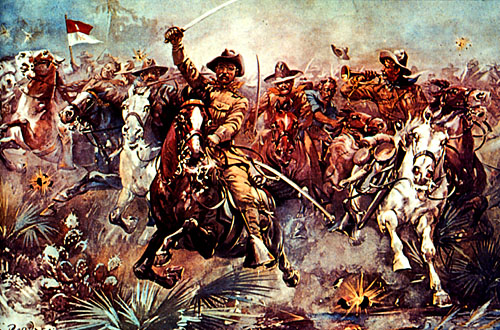 Remember the Maineand to Hell with Spain!
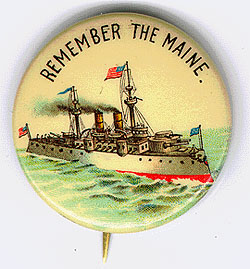 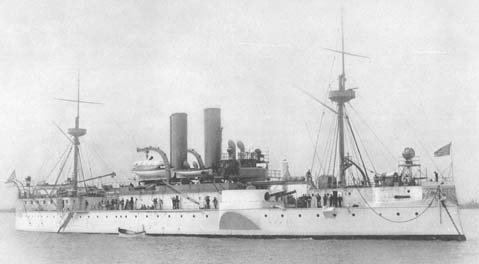 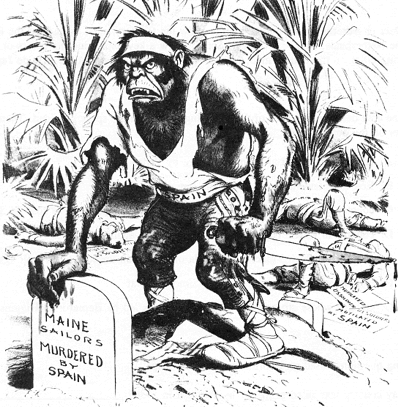 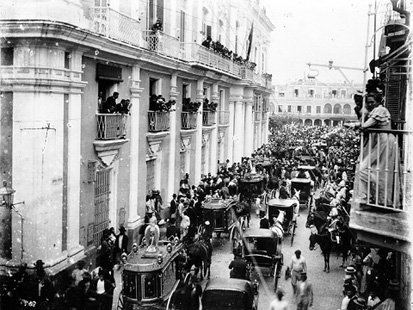 Funeral for Maine victims in Havana
The Spanish-American War (1898):“That Splendid Little War”
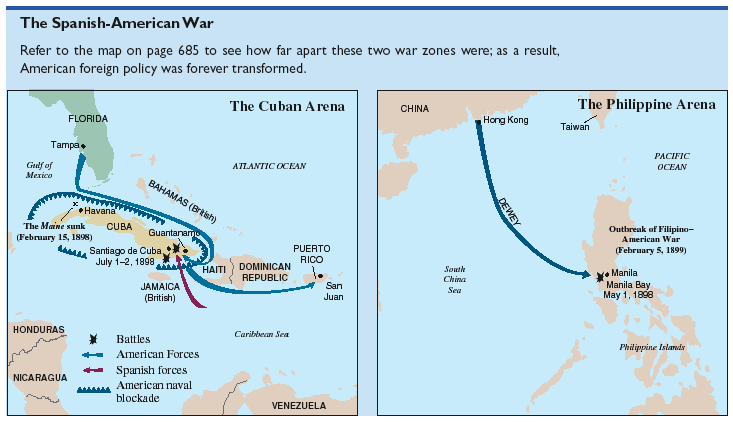 Dewey Captures Manila!
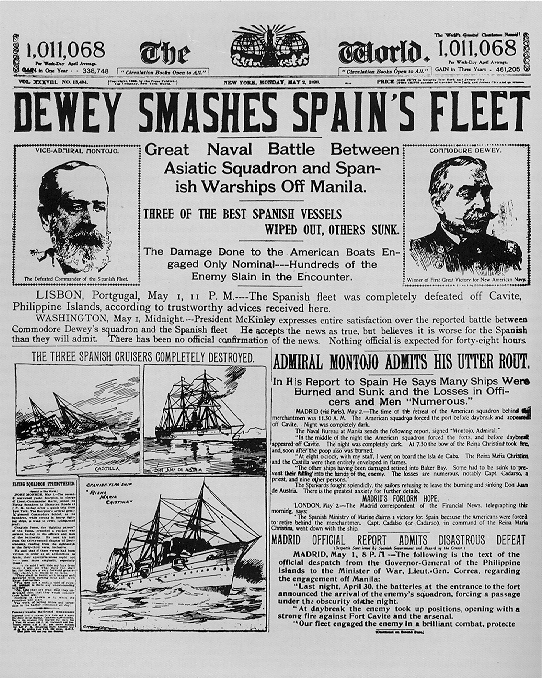 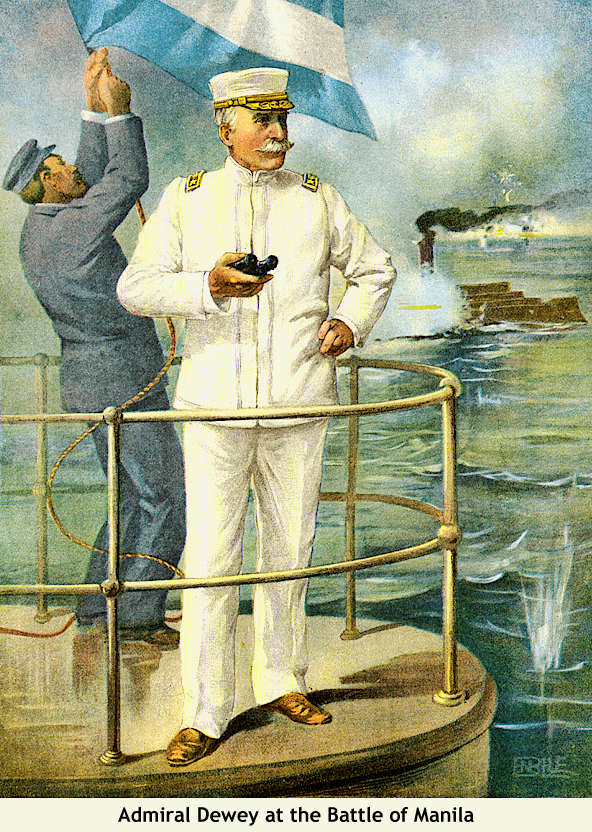 The Spanish-American War (1898):“That Splendid Little War”
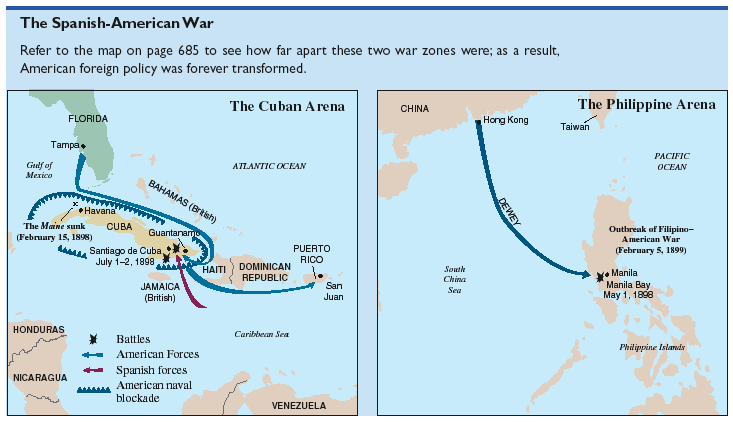 How prepared was the US for war?
The Treaty of Paris:  1898
Cuba was freed from Spanish rule.
Spain gave up Puerto Rico and the island ofGuam.
The U. S. paid Spain$20 mil. for thePhilippines.
The U. S. becomesan imperial power!
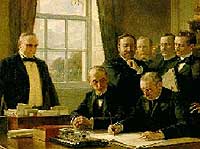 Cuban Independence?
Teller Amendment (1898)
Platt Amendment (1903)
Cuba was not to enter into any agreements with foreign powers that would endanger its independence.
The U.S. could intervene in Cuban affairs if necessary to  maintain an efficient, independent govt.
Cuba must lease Guantanamo Bay to the U.S. for naval and coaling station.
Cuba must not build up an excessive public debt.
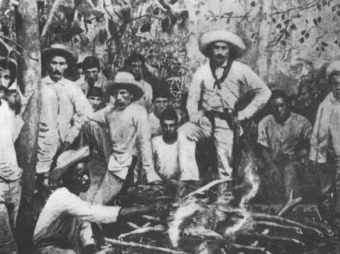 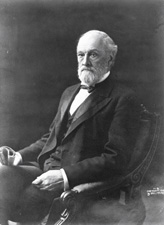 Senator Orville Platt
The
Philippines
Is He To Be a Despot?
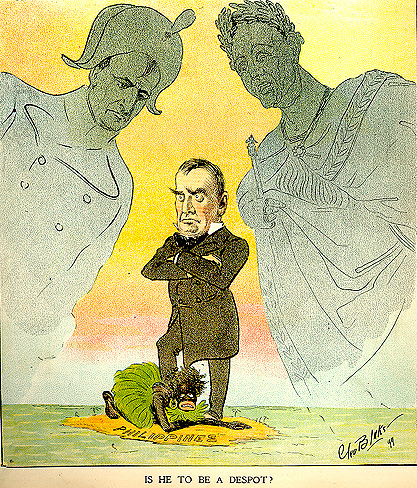 Emilio Aguinaldo
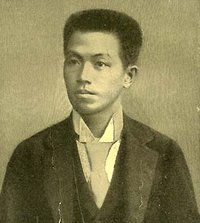 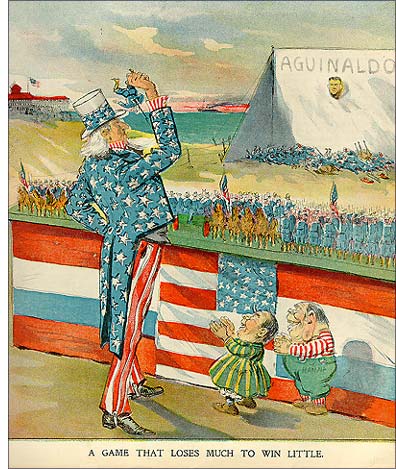 Leader of the FilipinoUprising.
July 4, 1946:Philippine independence
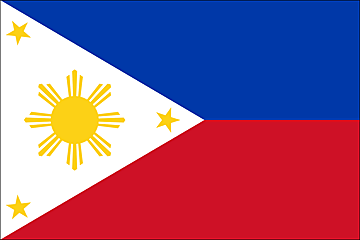 William H. Taft, 1stGov.-General of the Philippines
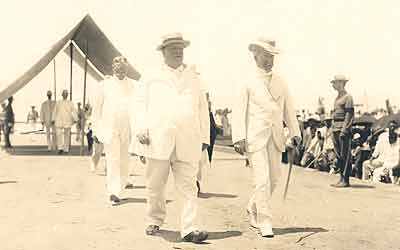 Great administrator.
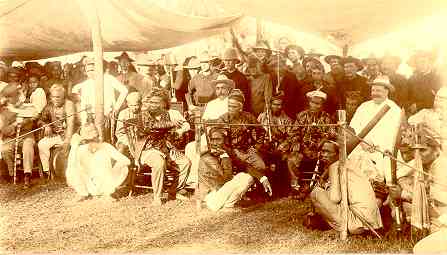 Our “Sphere of Influence”
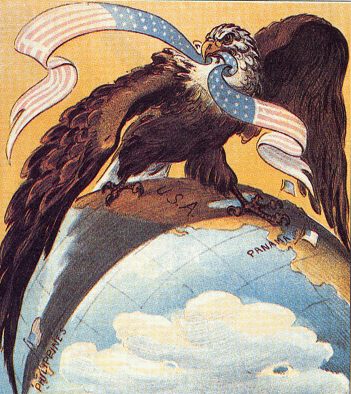 The American Anti-Imperialist                                   League
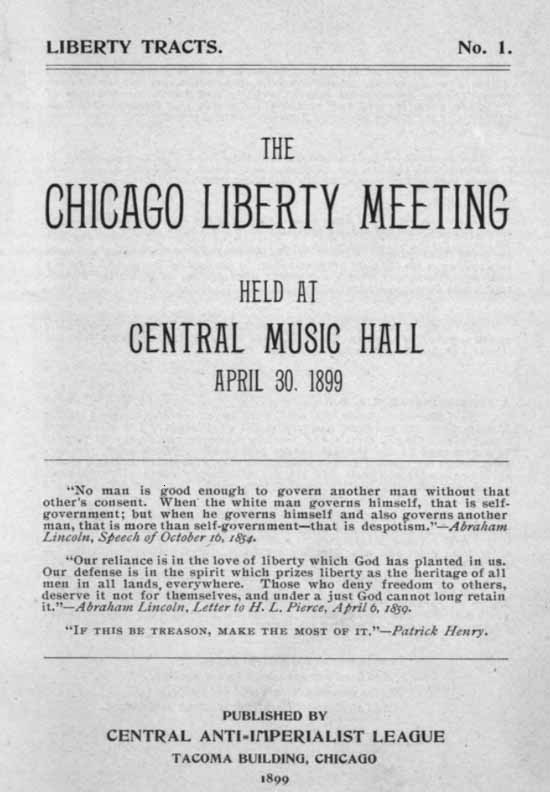 Founded in 1899.
Mark Twain, Andrew Carnegie, WilliamJames, and WilliamJennings Bryan amongthe leaders.
Campaigned against the annexation of thePhilippines and otheracts of imperialism.
Puerto
Rico
Puerto Rico:  1898
1900 - Foraker Act.
PR became an “unincorporated territory.”
Citizens of PR, not of the US.
Import duties on PR goods
1901-1903  the Insular Cases.
Constitutional rights were not automatically extended to territorial possessions.
Congress had the power to decide these rights.
Import duties laid down by the Foraker Act were legal!
Puerto Rico:  1898
1917 – Jones Act.
Gave full territorial status to PR.
Removed tariff duties on PR goods coming into the US.
PRs elected theirown legislators &governor to enforcelocal laws.
PRs could NOT votein US presidentialelections.
A resident commissioner was sent to Washington to vote for PR in the House.
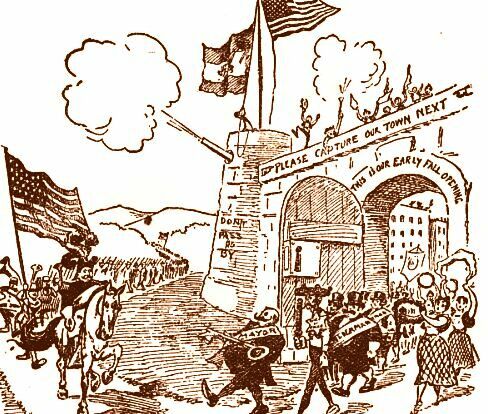 Panama
Panama Canal
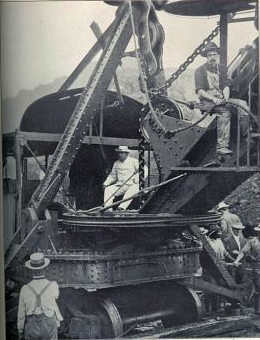 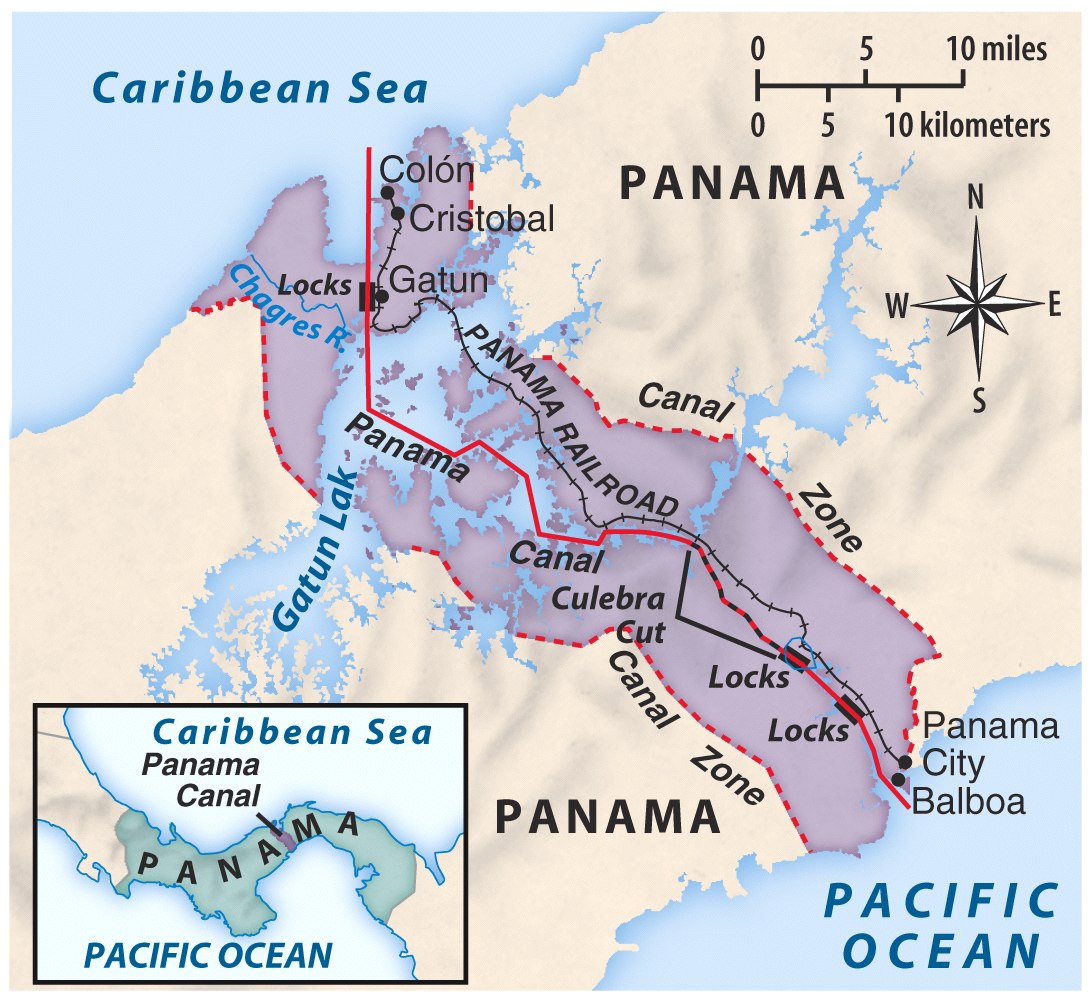 TR in Panama(Construction begins in 1904)
The Roosevelt Corollary to the Monroe Doctrine:  1905
Chronic wrongdoing… may in America, as elsewhere, ultimately require intervention by some civilized nation, and in the Western Hemisphere the adherence of the United States to the Monroe Doctrine may force the United States, however reluctantly, in flagrant cases of such wrongdoing or impotence, to the exercise of an international police power .
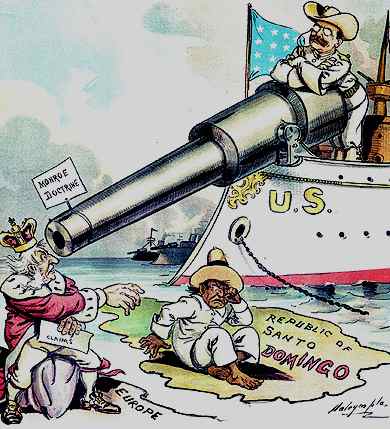 Speak Softly,But Carry a Big Stick!
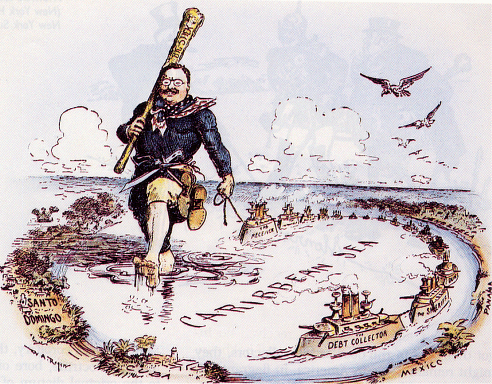 China
Stereotypes of the Chinese                              Immigrant
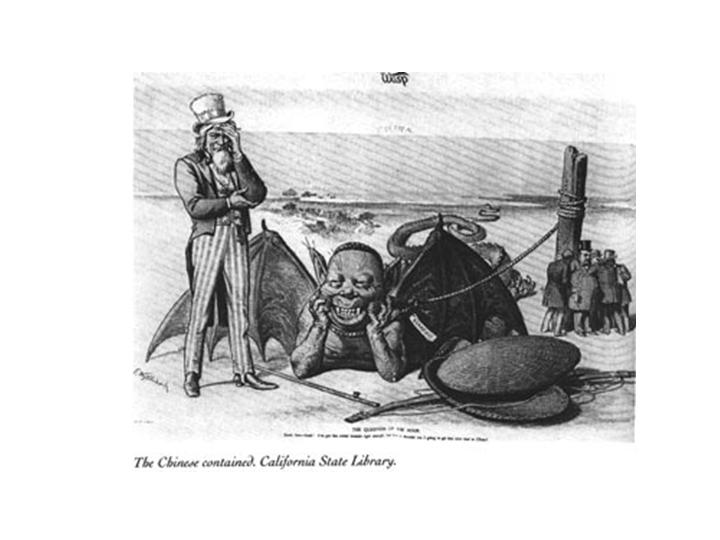 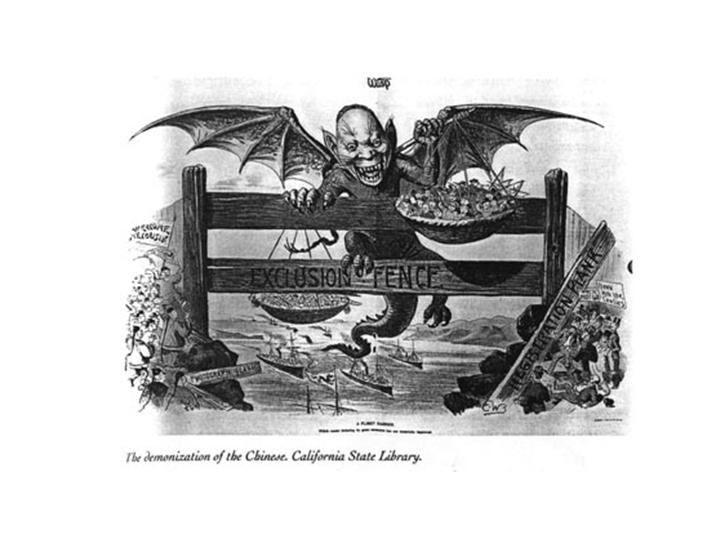 Oriental [Chinese] Exclusion Act, 1887
The Boxer Rebellion:  1900
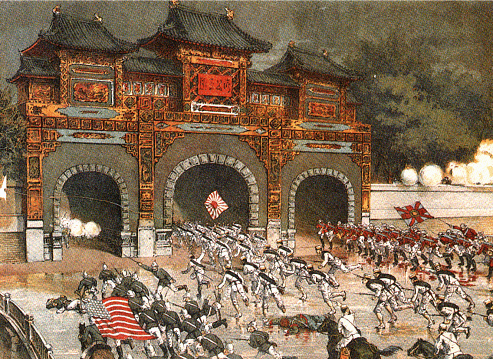 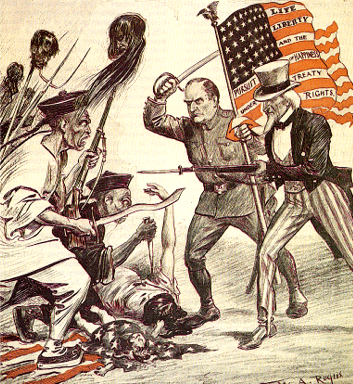 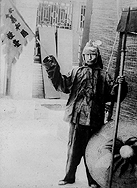 The Peaceful Harmonious Fists.
“55 Days at Peking.”
The Open Door Policy
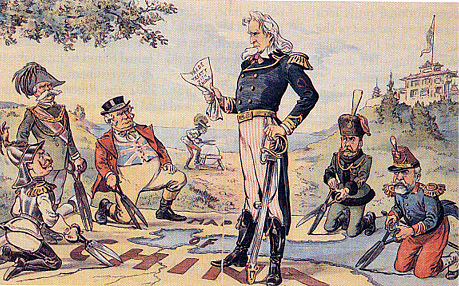 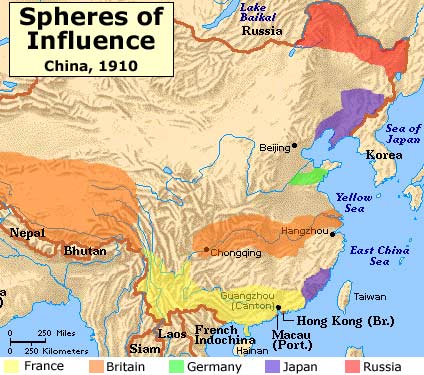 Secretary John Hay.
Give all nations equalaccess to trade in China.
Guaranteed that China would NOT be taken over by any one foreign power.
Constable of the World
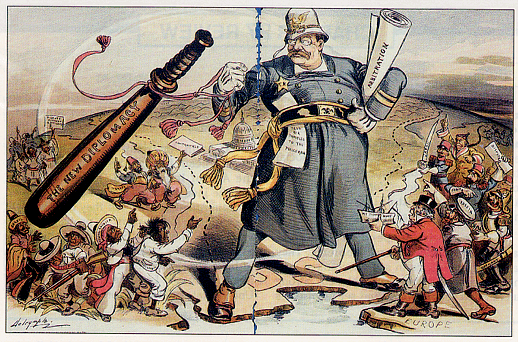